Память, внимание и их влияние на успеваемость старшеклассников
Автор:
Бердичевская Ирина Анатольевна
обучающаяся 9 класса 
МКОУ СОШ № 9 с. Каменка
                                                                                                             Руководитель:
 Калюк Наталья Викторовна
педагог – психолог
МКОУ СОШ № 9 с. Каменка
Актуальность
Информация, полученная при непосредственном отражении действительности, хранится в памяти и является исходным материалом для мышления и воображения, то есть опосредованного отражения действительности. Таким образом, память и внимание – основа познания. Никакое познание невозможно без памяти и внимания, а уровень их развития  является одним из определяющих факторов успешности в обучении. Мне стало интересно влияют ли особенности памяти и внимания на успеваемость моих одноклассников.
Цель и задачи
Цель: 
Выявление влияния индивидуальных особенностей памяти и внимания на успеваемость старшеклассников.
Задачи: 
1) описать память как психический процесс;
2) изучить внимание как психический процесс;
3) рассмотреть особенности успеваемости в подростковом возрасте;
4) изучить специфику памяти и внимания у подростков;
5) провести исследование оперативной зрительной памяти у подростков;
6) провести исследование объема, концентрации и устойчивости внимания у подростков;
7) рассчитать показатели взаимосвязи особенностей памяти и внимания с успеваемостью.
Гипотеза, объект, предмет
Гипотеза: предполагаем, что успеваемость учащихся 9 класса зависит от индивидуальных особенностей памяти и внимания.
Объект: зрительная память, внимание, успеваемость учащихся 9 класса МКОУ СОШ № 9 с. Каменка.
Предмет: взаимосвязь памяти, внимания и успеваемости учащихся 9 класса МКОУ СОШ № 9 с. Каменка.
Этапы
1. Анализ научно-методической литературы;
2. Тестирование;
3. Обработка данных;
4. Анализ проведенного исследования.
5 Выводы.
Память как психический процесс
Память – это «процесс воспроизведения, запоминания, сохранения образов, движений, эмоций, мыслей человеком»
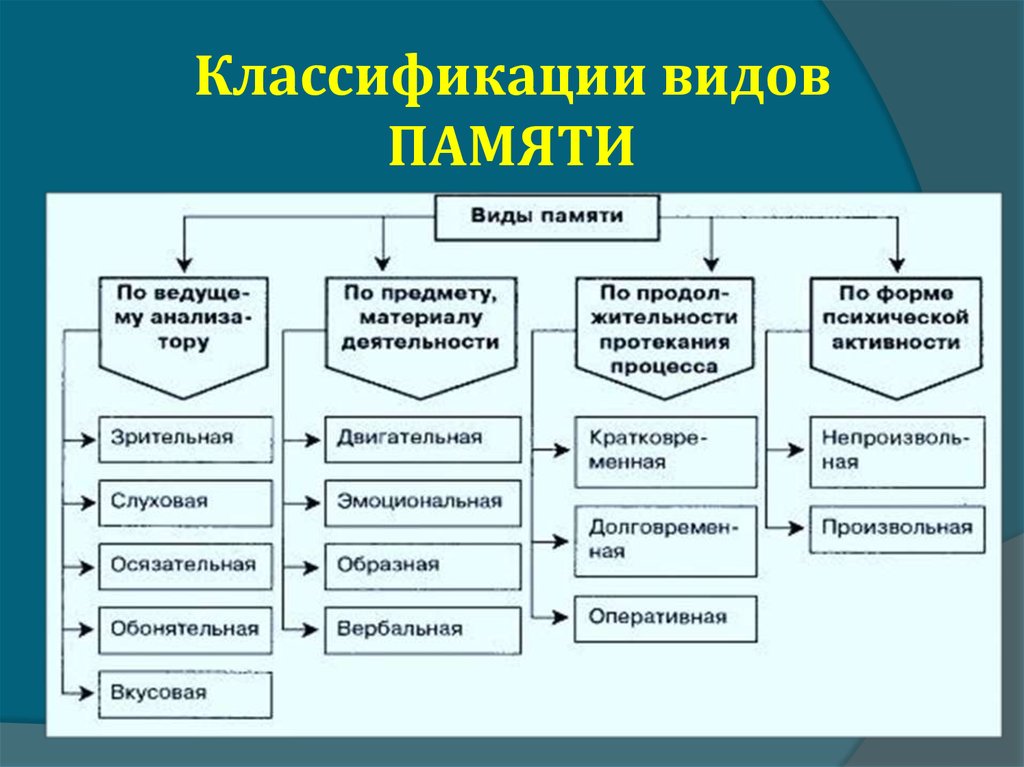 Внимание как психический процесс
Внимание – это особое состояние сознания, благодаря которому субъект направляет и сосредотачивает познавательные процессы для более полного и четкого отражения действительности.
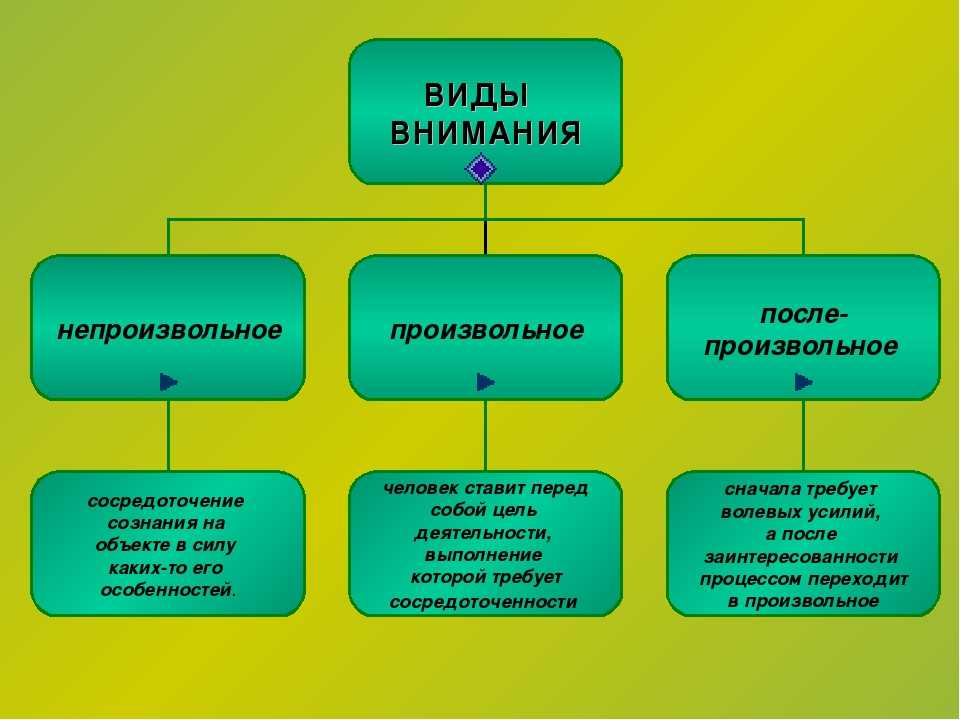 Успеваемость в подростковом возрасте
Подростковый возраст – период возрастания познавательной активности и расширения познавательных интересов. 
Успеваемость - степень успешности усвоения учебных предметов учащимися.
Особенности памяти и внимания у подростков
Характерной особенностью развития памяти в подростковом возрасте является рост произвольности памяти, — все больше и больше возрастает преднамеренный характер запоминания, все чаще ставится специальная цель запомнить, сохранить, припомнить, воспроизвести. 
Внимание учащихся подросткового возраста характеризуется дальнейшим его развитием на основе общего интеллектуального роста школьника, формирования волевых и эмоциональных черт личности.
Исследование оперативной зрительной памяти
Исследование объема, концентрации и устойчивости внимания
Определение взаимосвязи особенностей памяти и внимания с успеваемостью
Заключение
Таким образом, можно сделать вывод, что наша гипотеза подтверждена. Внимание и память учащихся 9 класса имеют прямое влияние на уровень их успеваемости. Чем выше показатели внимания и памяти, тем выше успеваемость учащихся.